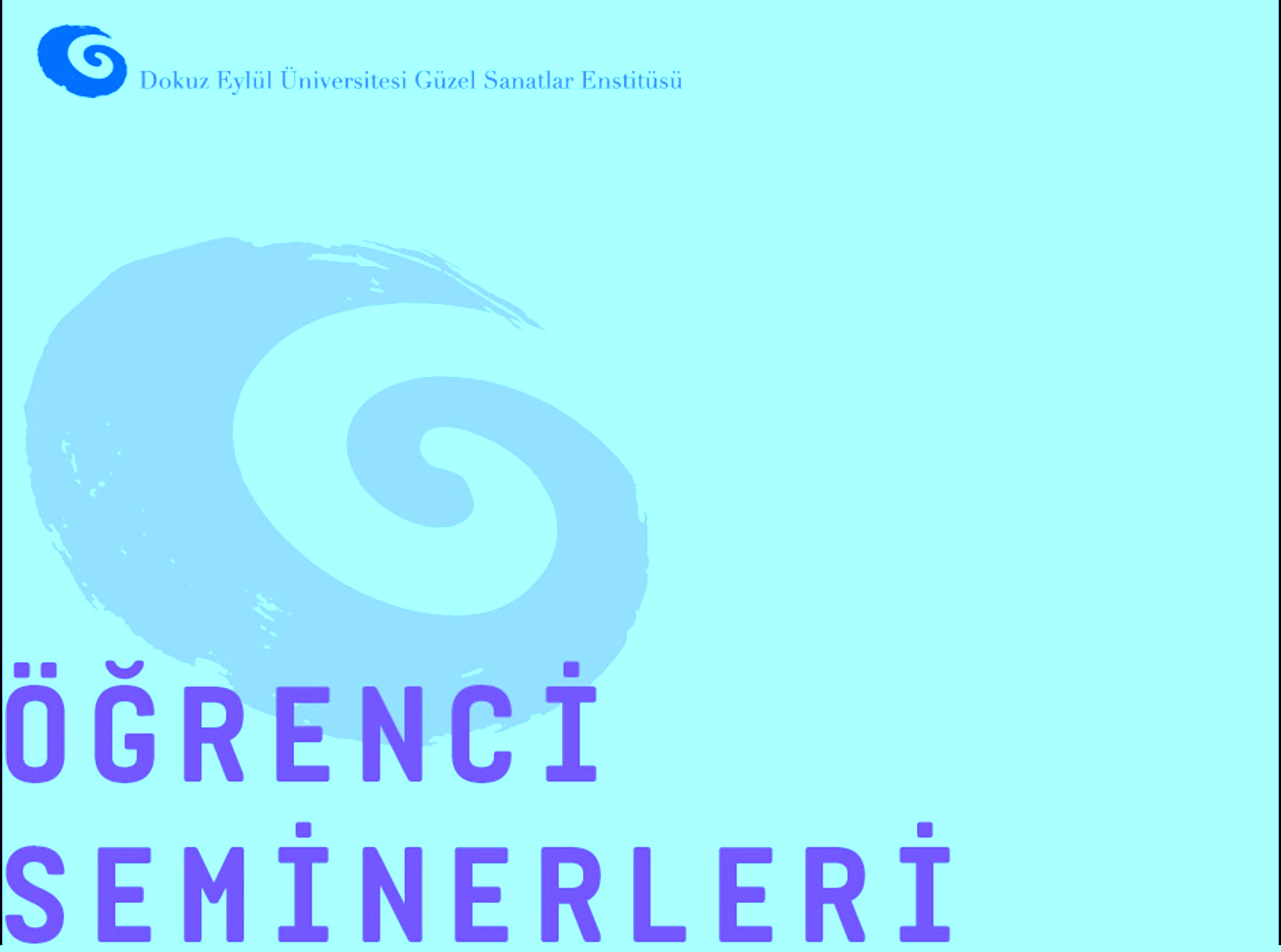 2022–2023 GÜZ YARIYILI
LİSANÜSTÜÖĞRENCİ
SEMİNERLERİSUNUMLARI
SAHNE SANATLARI ANASANAT DALI
SUNUMLAR
 
Ali Osman TÜTÜNCÜ
Anadolu Köy Seyirlik Oyunlarında Mekan Kurgusu ve Kostüm Özellikleri
 
Hande DÜRDAR
Absürd Tiyatroda Sahne Tasarımı: Samuel Beckett’in "Godot'yu Beklerken" Oyununda Sahne Tasarımı Örnekleri
 
Huri Gonca GÜMÜŞAYAK
Pina Bausch Oyunlarında Toplumsal Cinsiyetin Rolü
 
Aykut ZÖNGÜR
Robert Wilson Rejilerinde Oyunculuk Estetiği
06 Ocak 2023
G.S.F. Derslik:6
Saat 11:00